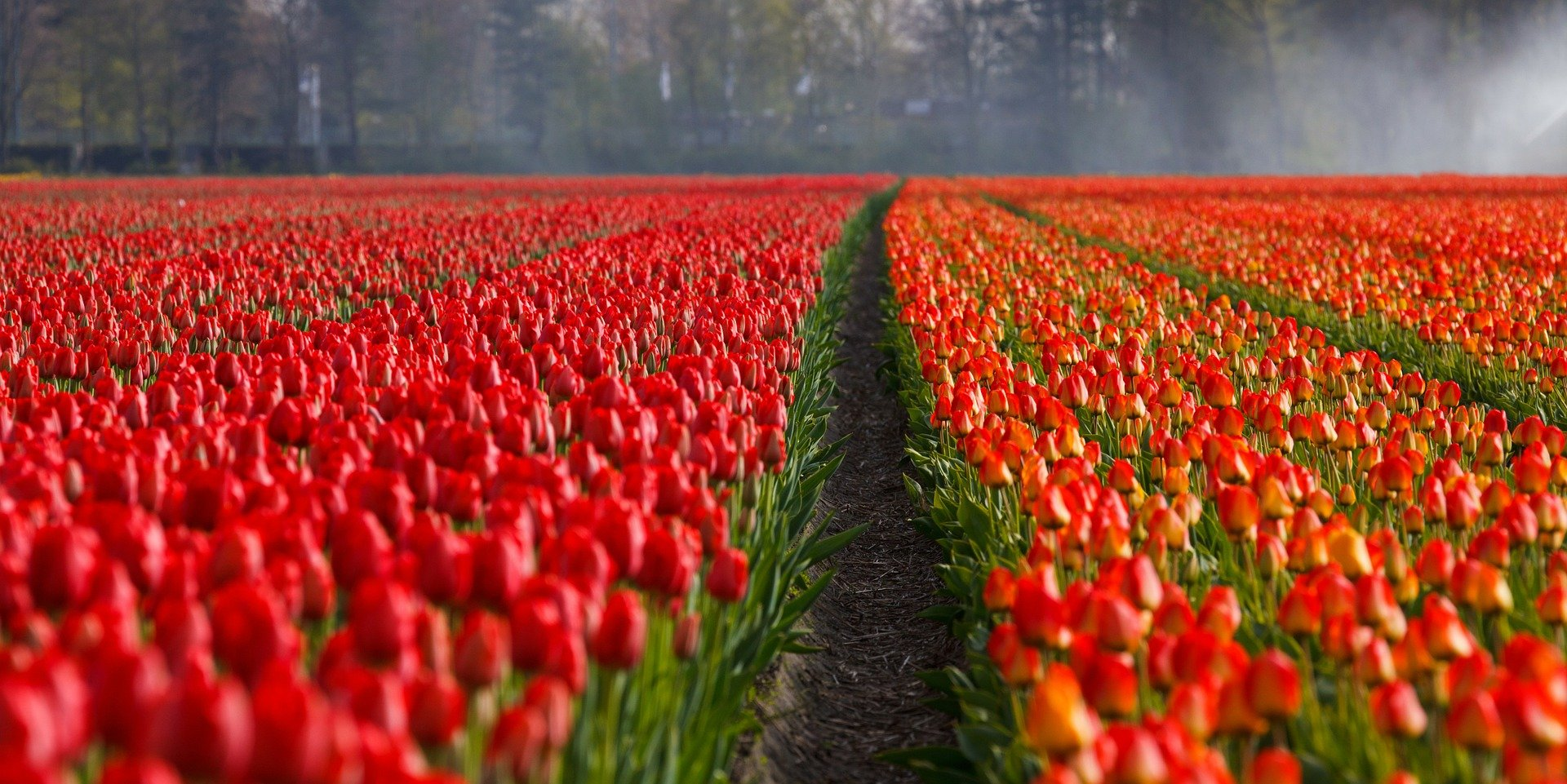 Maria Świergiel, Zofia Połajdowicz, Łucja Łakoma, Zuzanna Urbańska 8e
Projekt  "Pan Tulipan"
informacje
Budowa tulipana
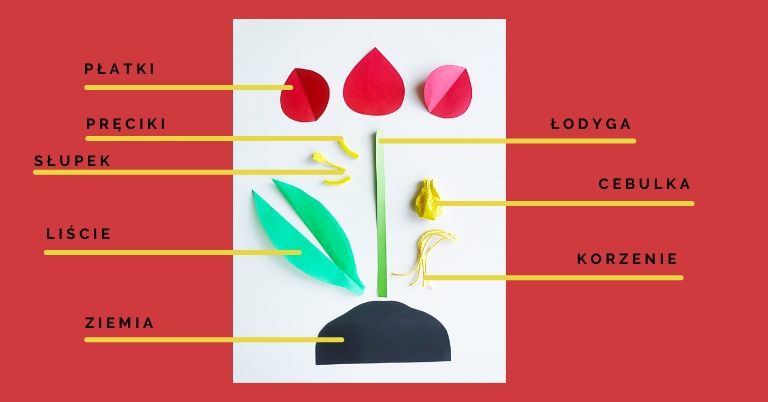 Systematyka tulipana
Domena: jądrowce
Królestwo: rośliny
Podkrólestwo: naczyniowce
Nadgromada: nasienne
Gromada: okrytonasienne
Klasa: jednoliścienne
Podklasa: liliowe
Rząd: liliowce
Rodzina: liliowate
Rodzaj: tulipan
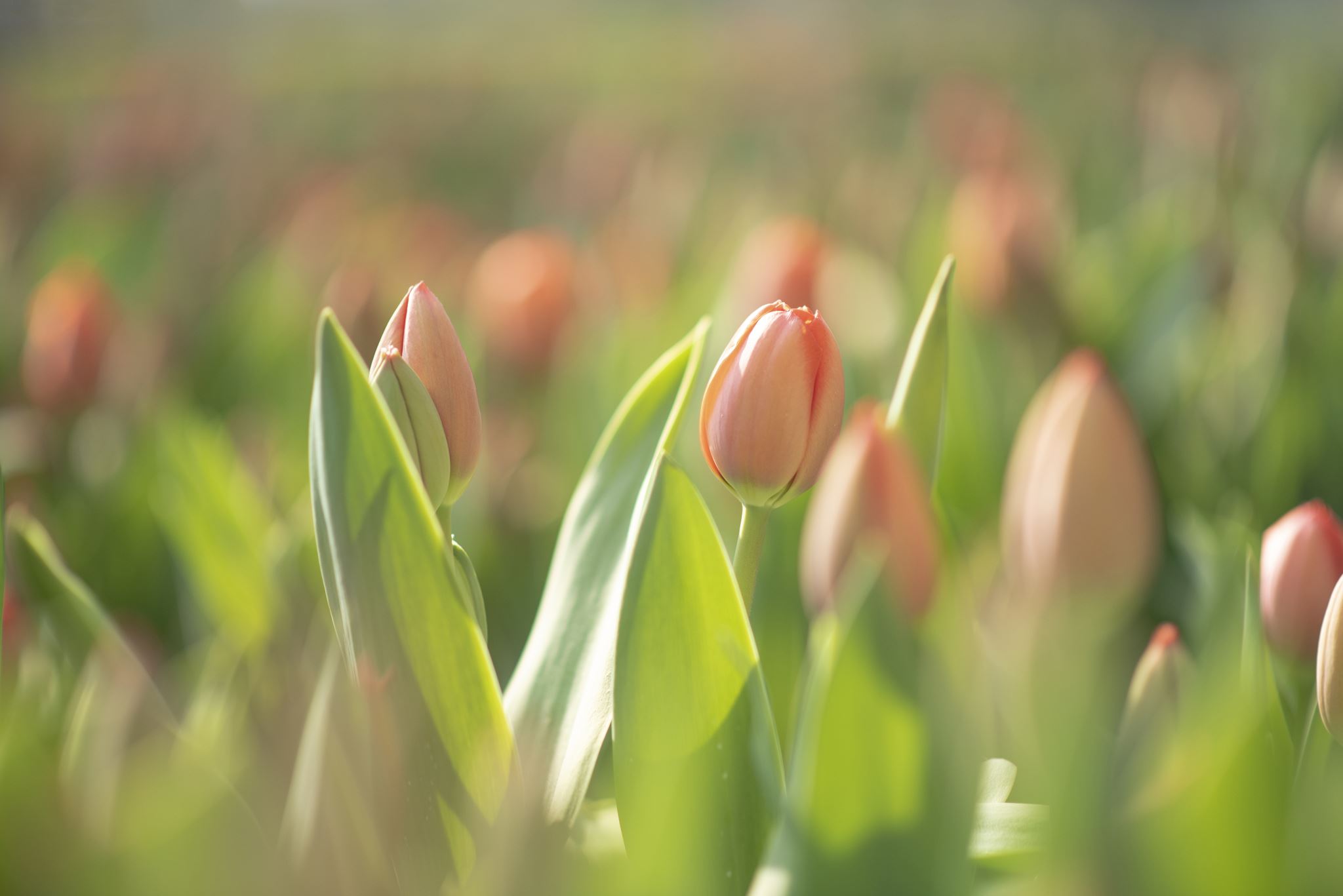 Tulipany są jednymi z najbardziej popularnych kwiatów ogrodowych. Wielu osobom kojarzą się z Holandią, która słynie właśnie z tych roślin. Mało osób jednak wie, że tak na prawdę pochodzą z  Azji a tak dokładniej z Turcji. Naturalnym środowiskiem tulipanów jest Europa Południowa, Północna Afryka oraz Azja
Pochodzenie tulipanów
Nazwa tego kwiatu pochodzi od tureckiego słowa tülbent, oznacza ono tkaninę, z której uwijano turbany, co nawiązuje do podobieństwa kwitnących tulipanów do zwiniętego materiału.
Nazwa "tulipan"
Tulipan w europie
Tulipan tak na prawdę nie pochodzi z Europy, pojawił się tu dopiero w drugiej połowie XVI wieku, przywieziony z Imperium Osmańskiego. Pierwsze cebulki dotarły do Wiednia w 1554 roku za sprawą flamandzkiego ambasadora Ferdynanda I Habsburga na dworze Sulejmana Wspaniałego.
Gatunki i odmiany tulipanów
Gatunków tulipanów jest ponad sto, a odmian powyżej 10 tysięcy. Jednym z sekretów ich popularności jest niezwykła różnorodność barw – od białego do prawie czarnego, z wyjątkiem czysto niebieskiego.
Tulipany w holandii
Na początku XVII wieku, Republikę Siedmiu Zjednoczonych Prowincji Holandii ogarnęło szaleństwo zwane tulipomanią! Cebulki tych kwiatów były warte bardzo dużo i stały się towarem spekulacyjnym. W tym okresie za cenę jednej cebulki w Amsterdamie można było kupić dom nad kanałem.
Symbolika tulipanów:
•czerwony tulipan symbolizuje szaloną miłość;
•czarny tulipan można wyrazić zdaniem: “Kocham cię tak bardzo, że poświęcę wszystko dla ciebie”;
•żółty tulipan to symbol nadzieję na lepsze jutro i wręczając go po prostu życzysz danej osobie szczęścia;
•biały tulipan oznacza przebaczenie, ale też oczyszczenie i niewinność (dlatego często wręcza się go na pogrzebach czy też na uroczystościach kościelnych takich jak komunia czy chrzest);
•pomarańczowy tulipan to entuzjazm związany z pasją lub twórczością;
•różowy tulipan to znak opiekuńczości – to bardzo dobry wybór, gdy chcemy obdarować kogoś z rodziny;
•fioletowy tulipan to życzenie pomyślności, a głównie dobrobytu;
•niebieski tulipan (tak! one istnieją!) to nic innego jak symbol wyjątkowości i indywidualności.
ciekawostki
Ciekawostki o tulipanach
Czerwony tulipan, po turecku "lale" zapisuje się takimi samymi literami jak imię boga – Allah. Turcy wierzą, że kwiat ma boską siłę,
W XVIII wieku Turcją rządził sułtan Ahmed III. Kochał on tulipany tak mocno, że były główną ozdobą jego ogrodów. Okres jego panowania został nazwany "Wiekiem Tulipanów", który po dziś dzień kojarzony jest w Turcji z czasem radości i spokoju,
Tulipany w Turcji są uważane za symbol narodowy,
Krzyżówki genetyczne
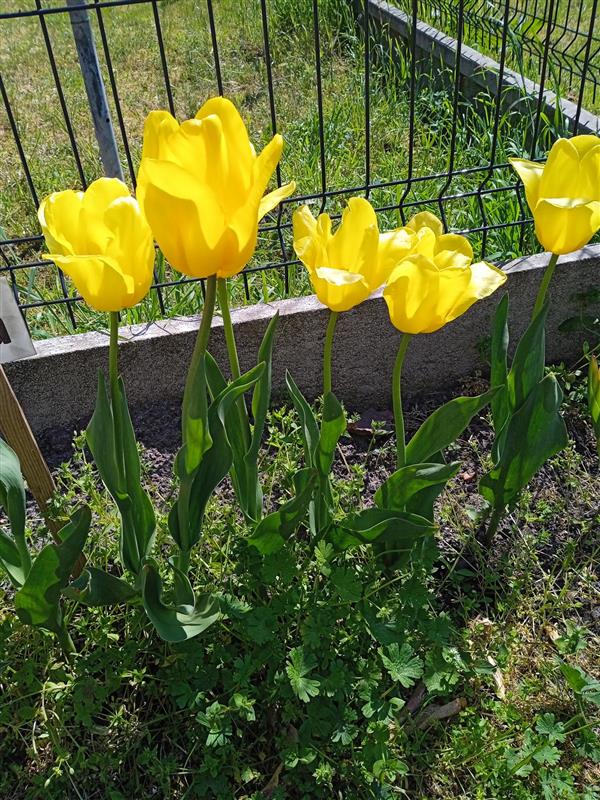 TULIPANY FIOLETOWE Z TULIPANAMI  ŻÓŁTYMI
Tulipany fioletowe z tulipanami żółtymi
POKOLENIE RODZICIELSKIE P:

AA – kwiaty fioletowe (homozygota)
BB – kwiaty żółte (homozygota)

POKOLENIE POTOMNE F1:

AB – 100% prawdopodobieństwa na wystąpienie fioletowo-żółtego potomstwa (heterozygoty)
A
A
AB
B
AB
AB
B
AB
TULIPANY CZERWONE Z TULIPANAMI BIAŁYMI
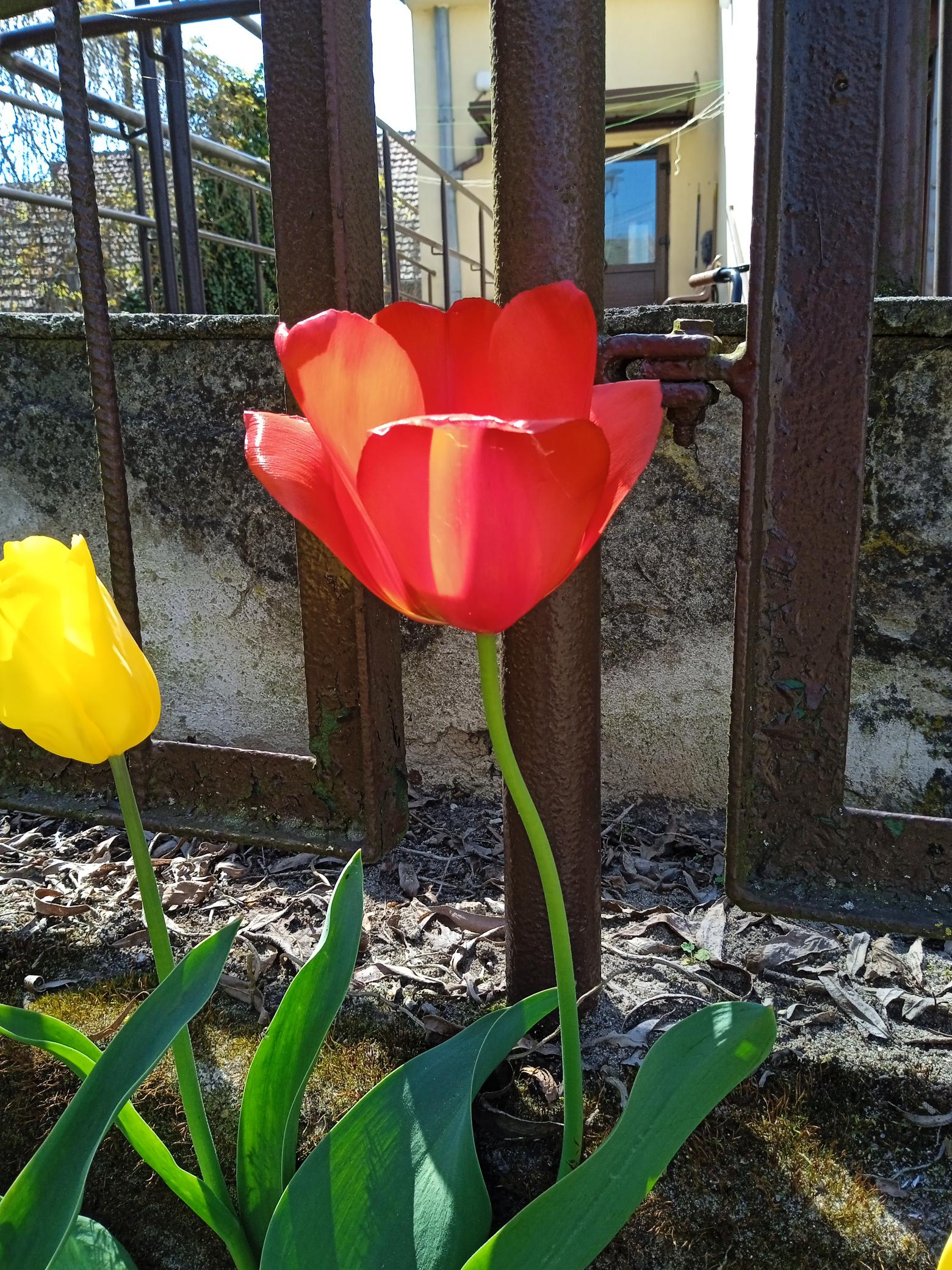 Tulipany CZERWONE z tulipanami BIAŁYMI
POKOLENIE RODZICIELSKIE P:

CC – kwiaty czerwone (homozygota)
bb – kwiaty białe (homozygota)

POKOLENIE POTOMNE F1:

Cb – 100% prawdopodobieństwa na wystąpienie czerwonego potomstwa (heterozygota)
C
C
Cb
Cb
b
Cb
b
Cb
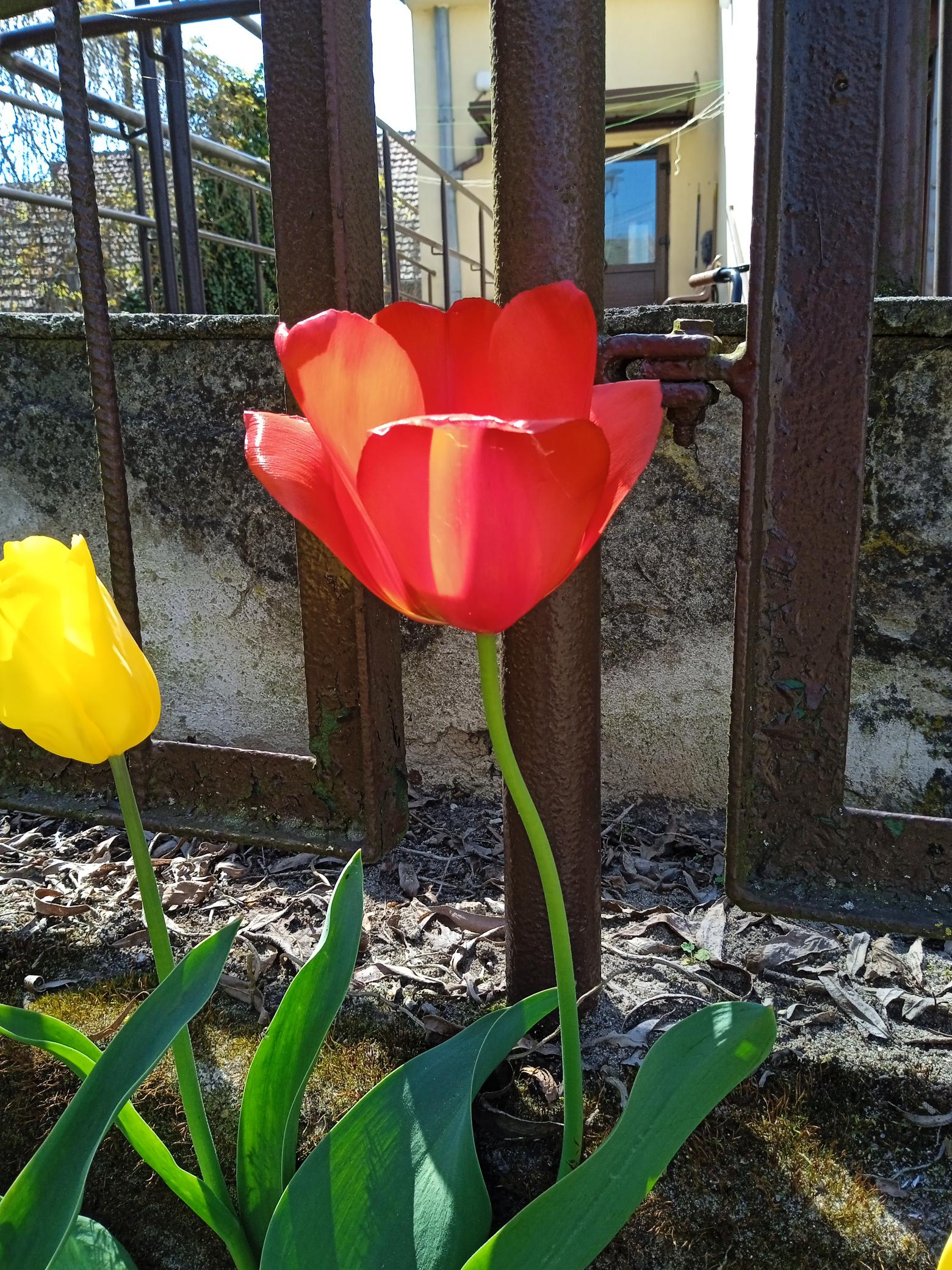 TULIPANY FIOLETOWE Z TULIPANAMI CZERWONYMI
Tulipany fioletowe z tulipanami czerwonymi
POKOLENIE RODZICIELSKIE P:

AA – kwiaty fioletowe (homozygota)
CC – kwiaty czerwone (homozygota)

POKOLENIE POTOMNE F1:

AC – 100% prawdopodobieństwa na wystąpienie fioletowo-czerwonego potomstwa (heterozygota)
A
A
AC
C
AC
AC
C
AC
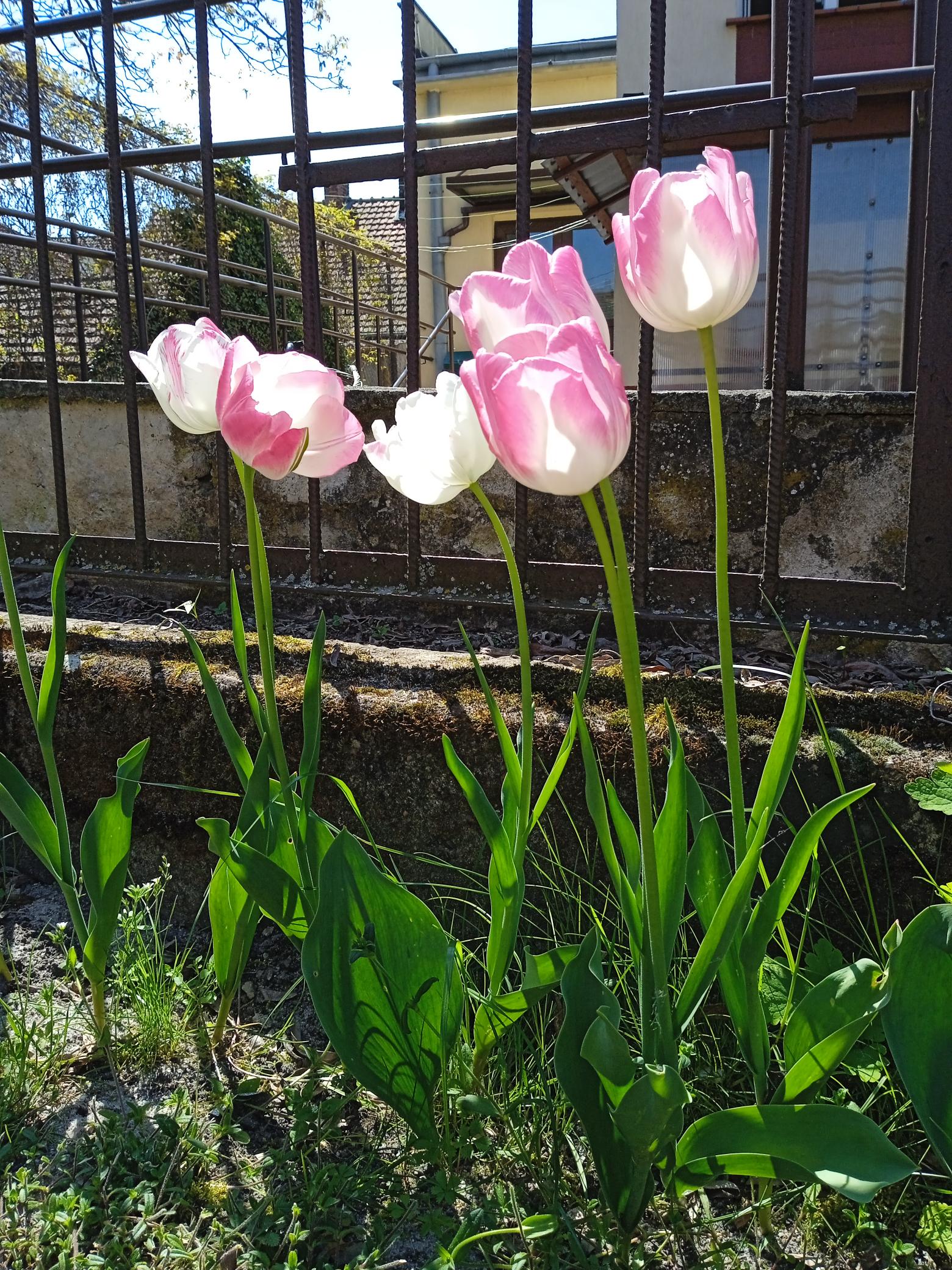 TULIPANY RÓŻOWE Z TULIPANAMI BIAŁYMI
Tulipany różowe z tulipanami białymi
POKOLENIE RODZICIELSKIE P:

aa – kwiaty różowe (homozygota)
bb – kwiaty białe (homozygota)

POKOLENIE POTOMNE F1:

ab – 100% prawdopodobieństwa na wystąpienie różowo-białego potomstwa (heteroygoty)
a
a
ab
b
ab
ab
b
ab
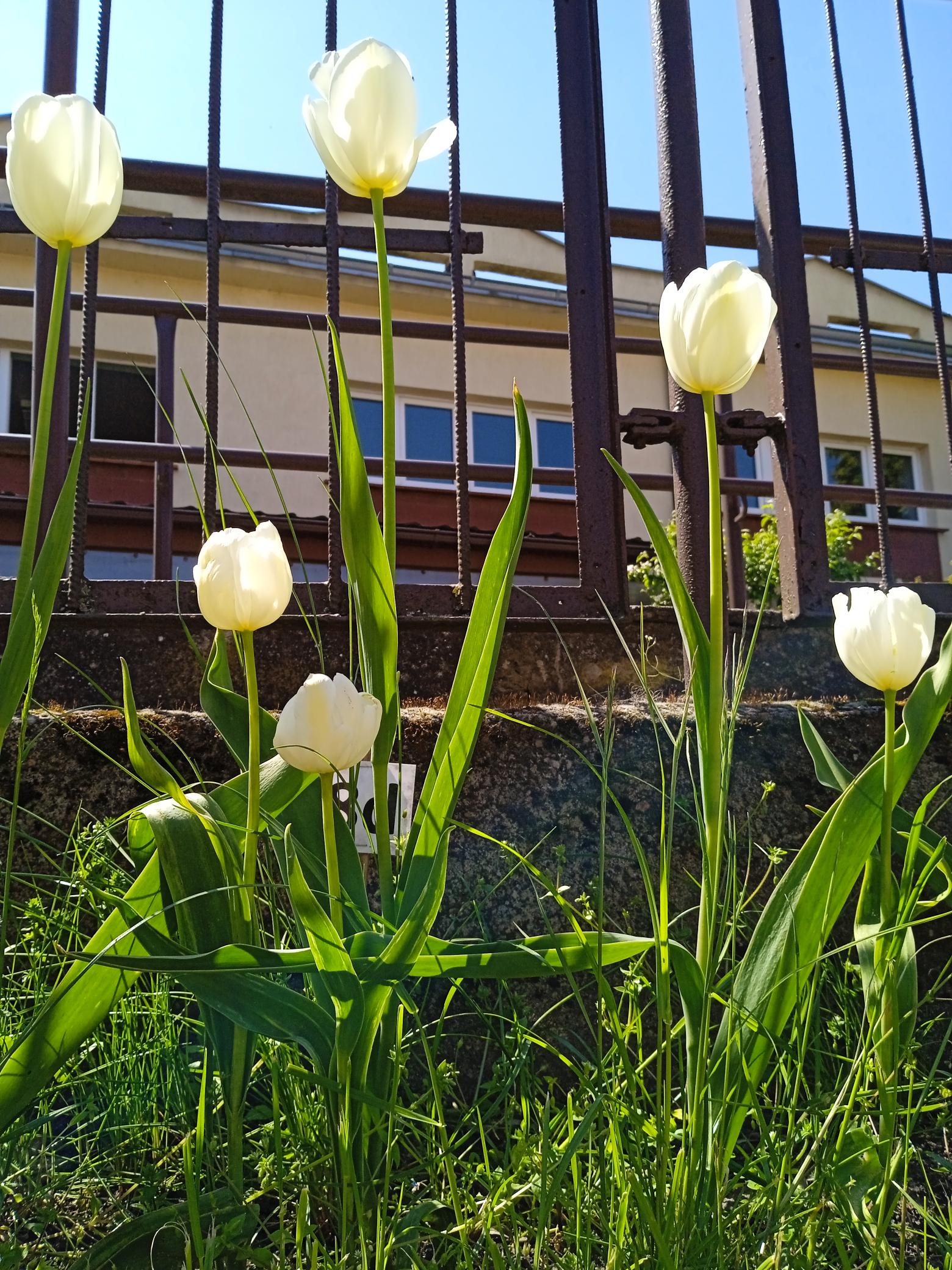 TULIPANY FIOLETOWE Z TULIPANAMI BIAŁYMI
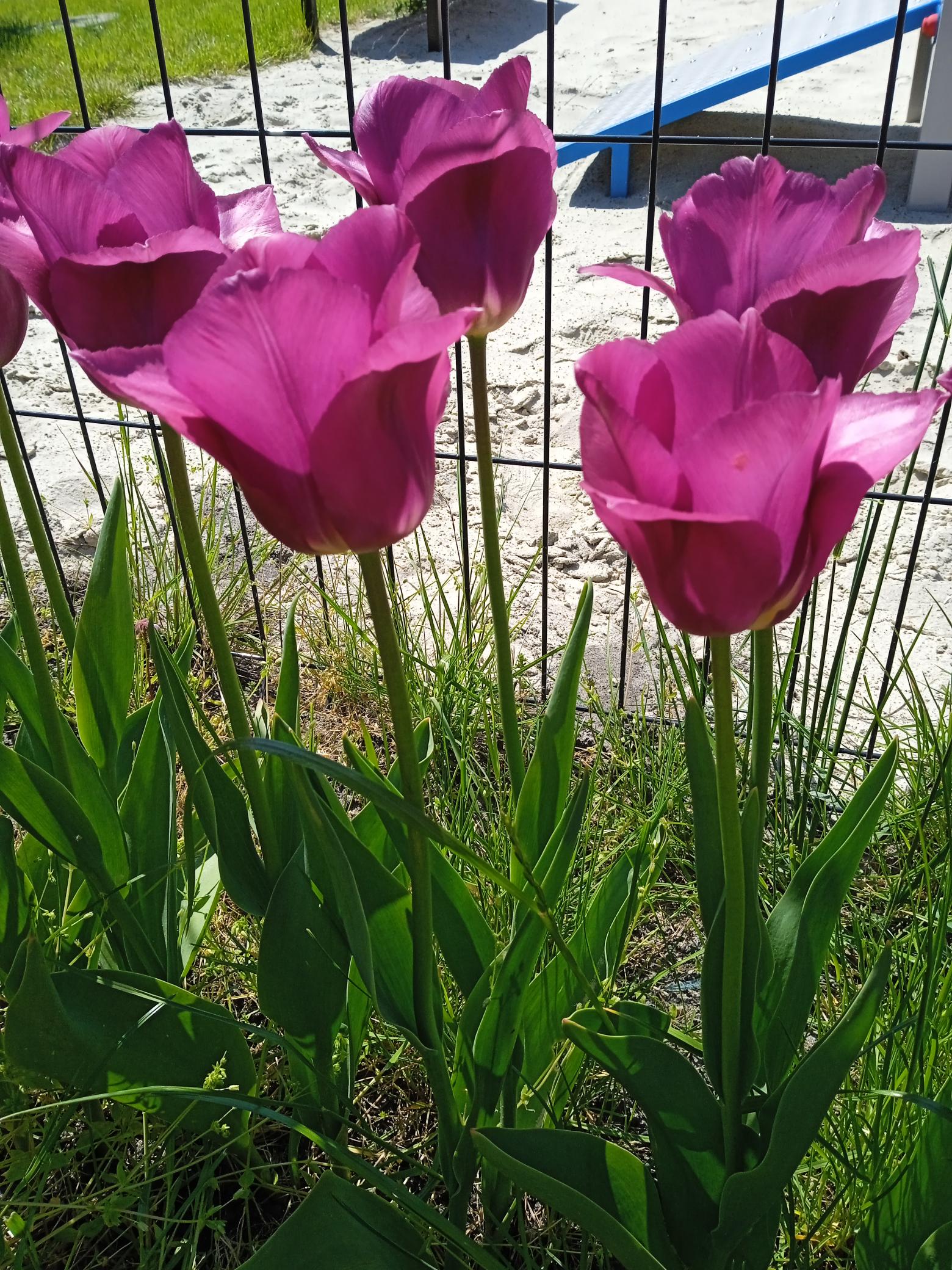 Tulipany FIOLETOWE z tulipanami białymi
POKOLENIE RODZICIELSKIE P:

AA – kwiaty fioletowe (homozygota)
bb – kwiaty białe (homozygota)

POKOLENIE POTOMNE F1:

Ab – 100% prawdopodobieństwa na wystąpienie fioletowego potomstwa (heterozygoty)
A
A
Ab
b
Ab
Ab
b
Ab
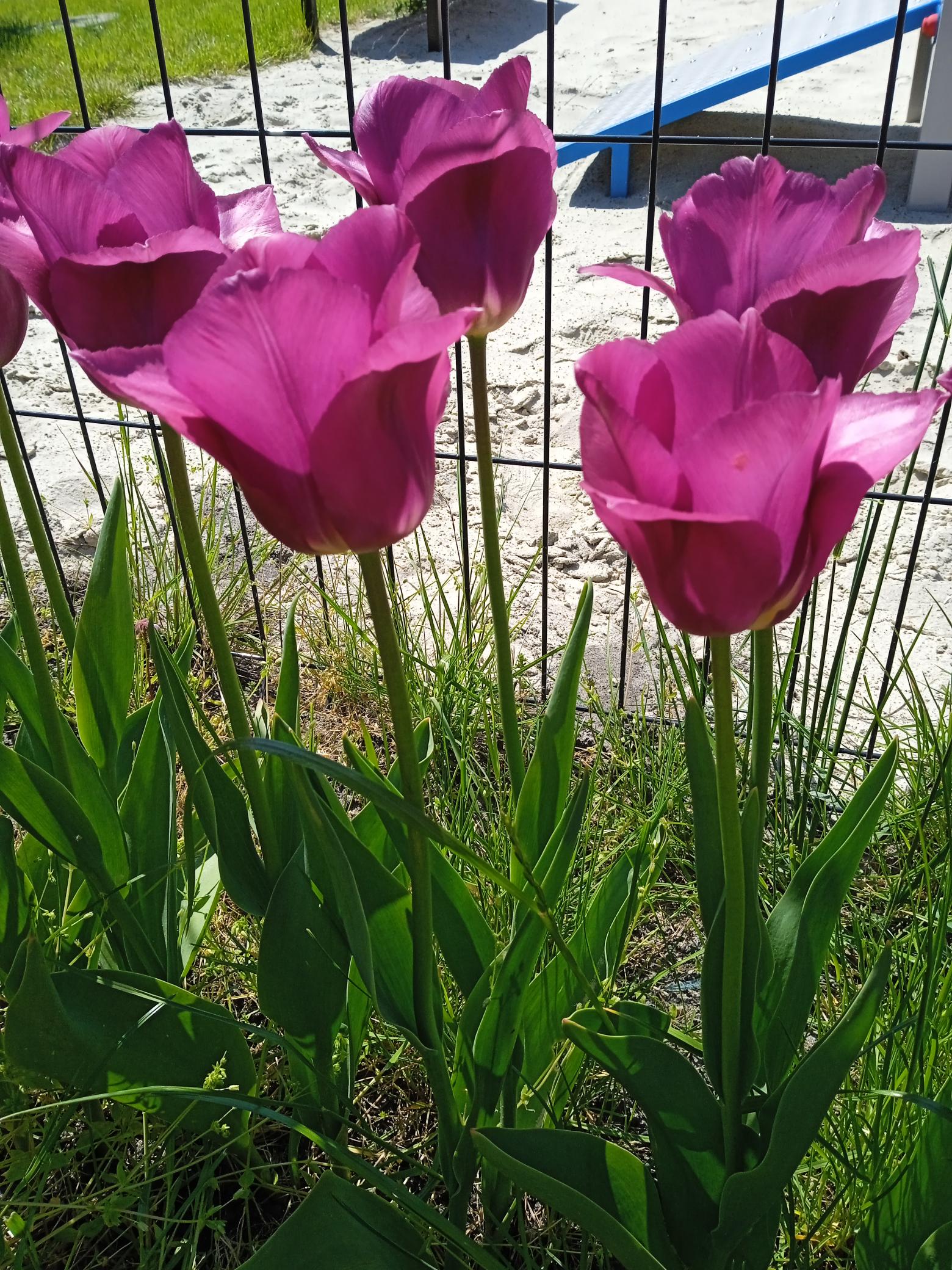 TULIPANY FIOLETOWE Z TULIPANAmi RÓŻOWYMI
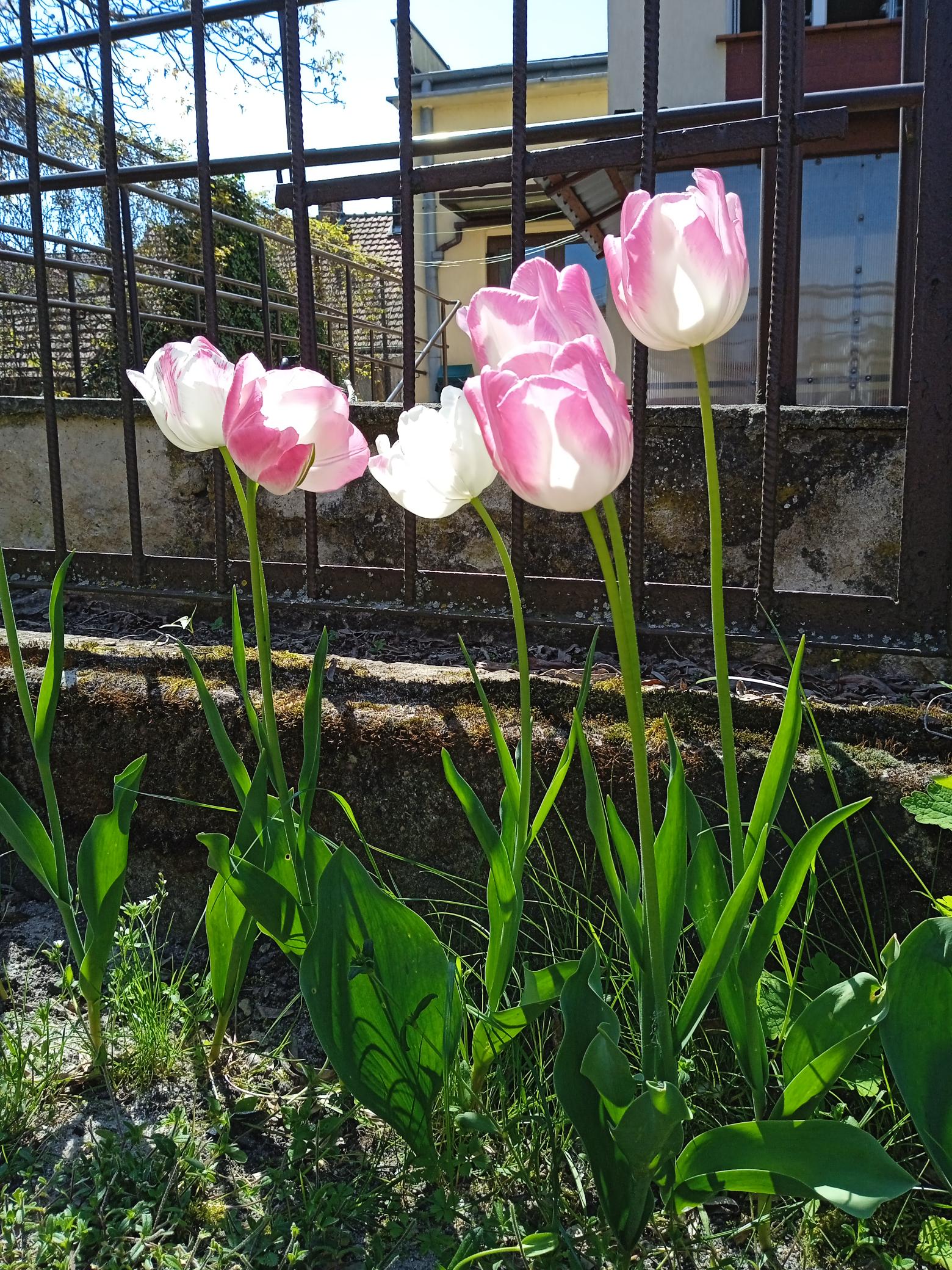 Tulipany FIOLETOWE z tulipanami różowymi
POKOLENIE RODZICIELSKIE P:

AA – kwiaty fioletowe (homozygota)
aa – kwiaty różowe (homozygota)

POKOLENIE POTOMNE F1:

Aa – 100% prawdopodobieństwa na wystąpienie fioletowego potomstwa (heterozygoty)
A
A
a
Aa
Aa
a
Aa
Aa
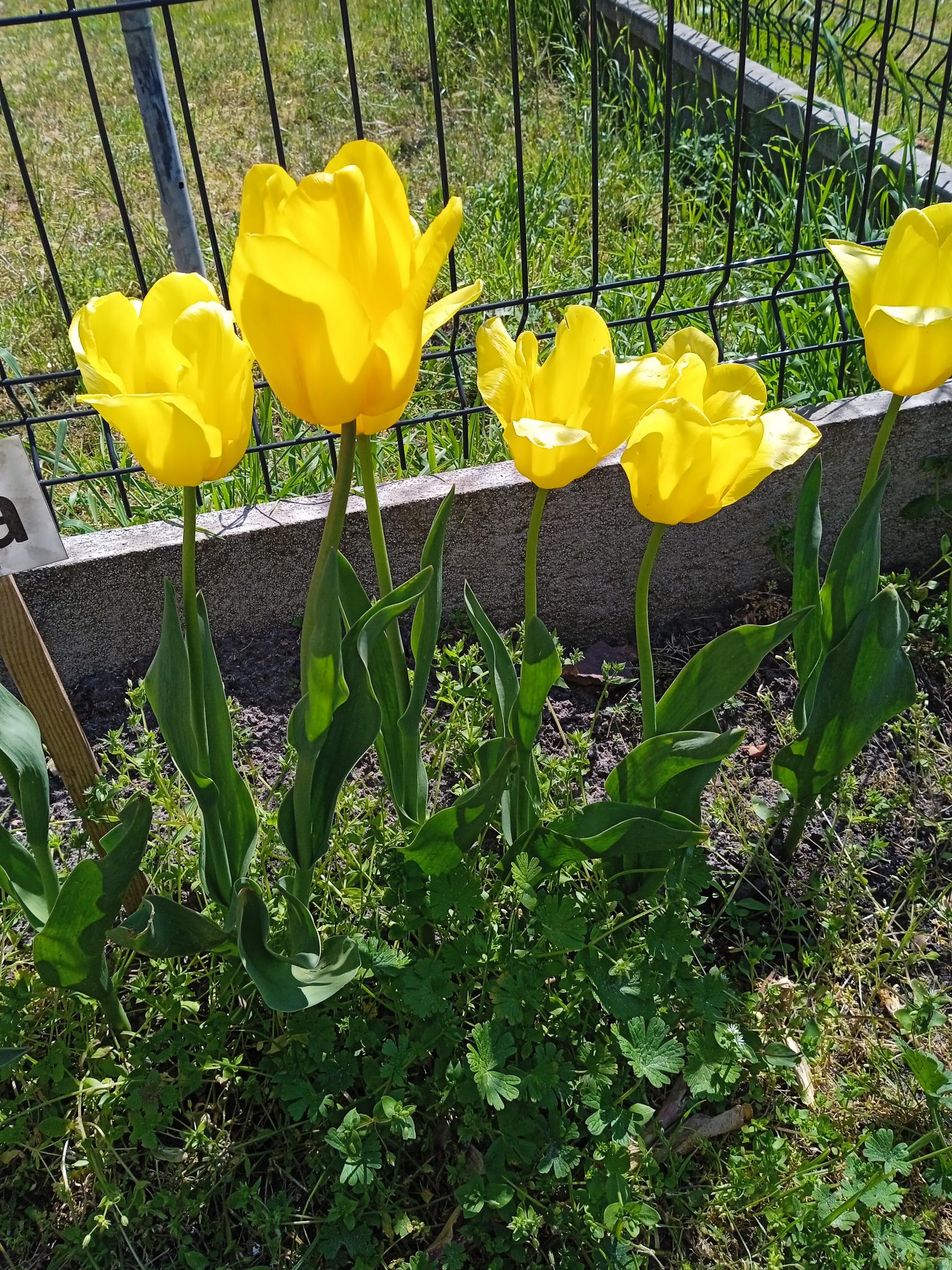 TULIPANY ŻÓŁTE Z TULIPANAMI CZERWONYMI
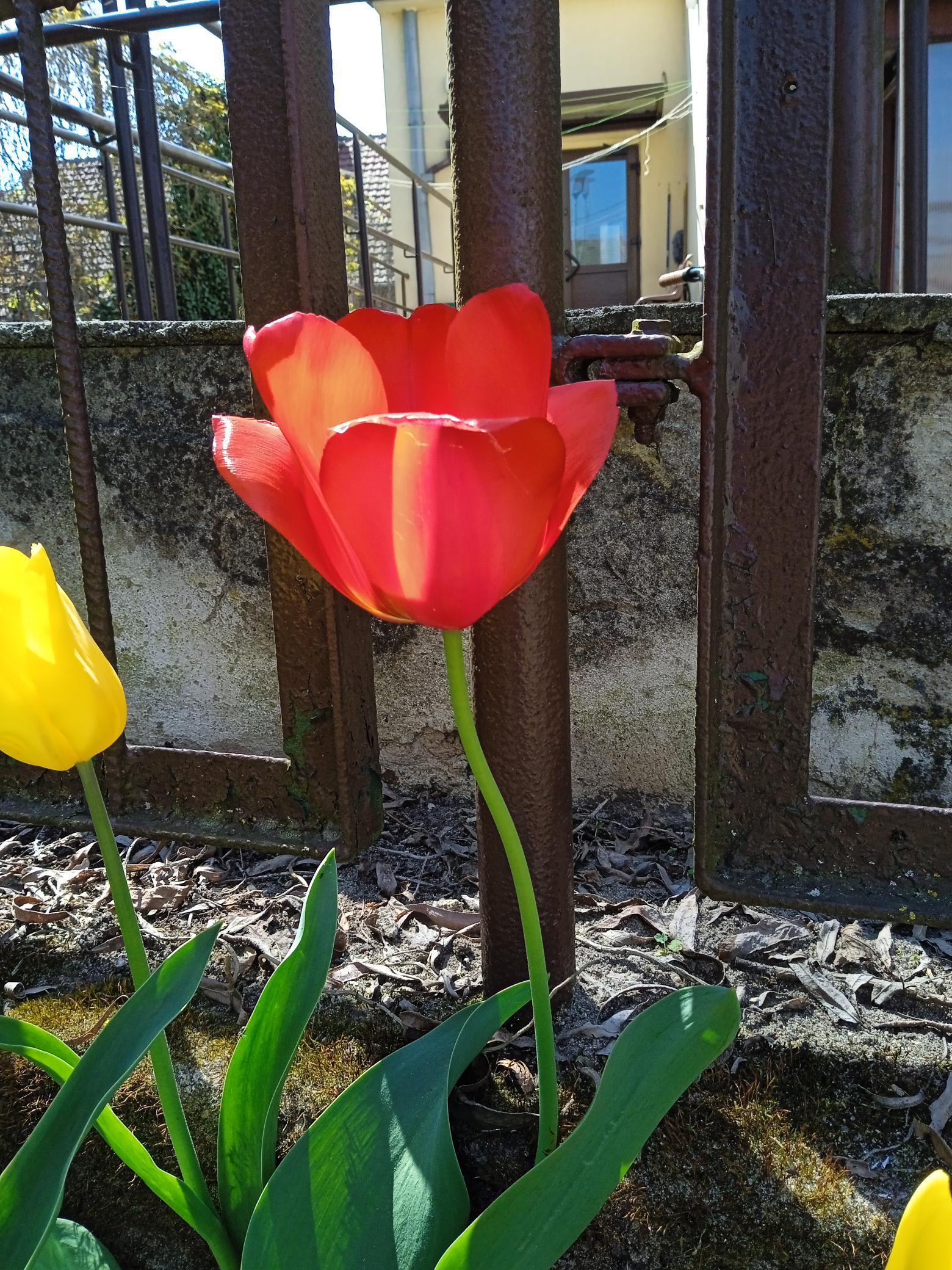 Tulipany żółte z tulipanami czerwonymi
POKOLENIE RODZICIELSKIE P:

BB – kwiaty żółte (homozygota)
CC – kwiaty czerwone (homozygota)

POKOLENIE POTOMNE F1:

BC – 100% prawdopodobieństwa na wystąpienie żółto-czerwonego potomstwa (heterozygota)
B
B
C
BC
BC
C
BC
BC
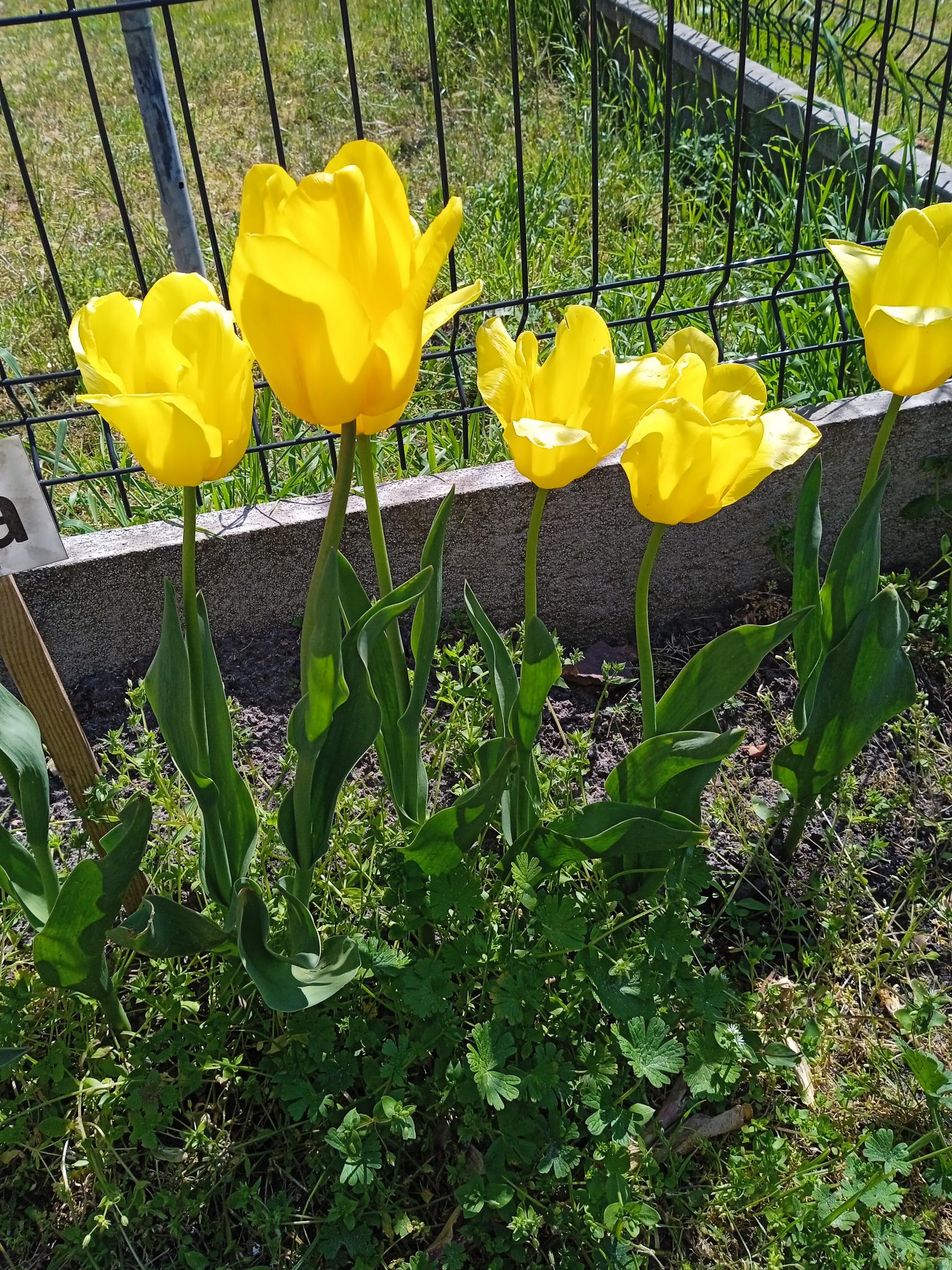 TULIPANY ŻÓŁTE Z TULIPANAMI różowymI
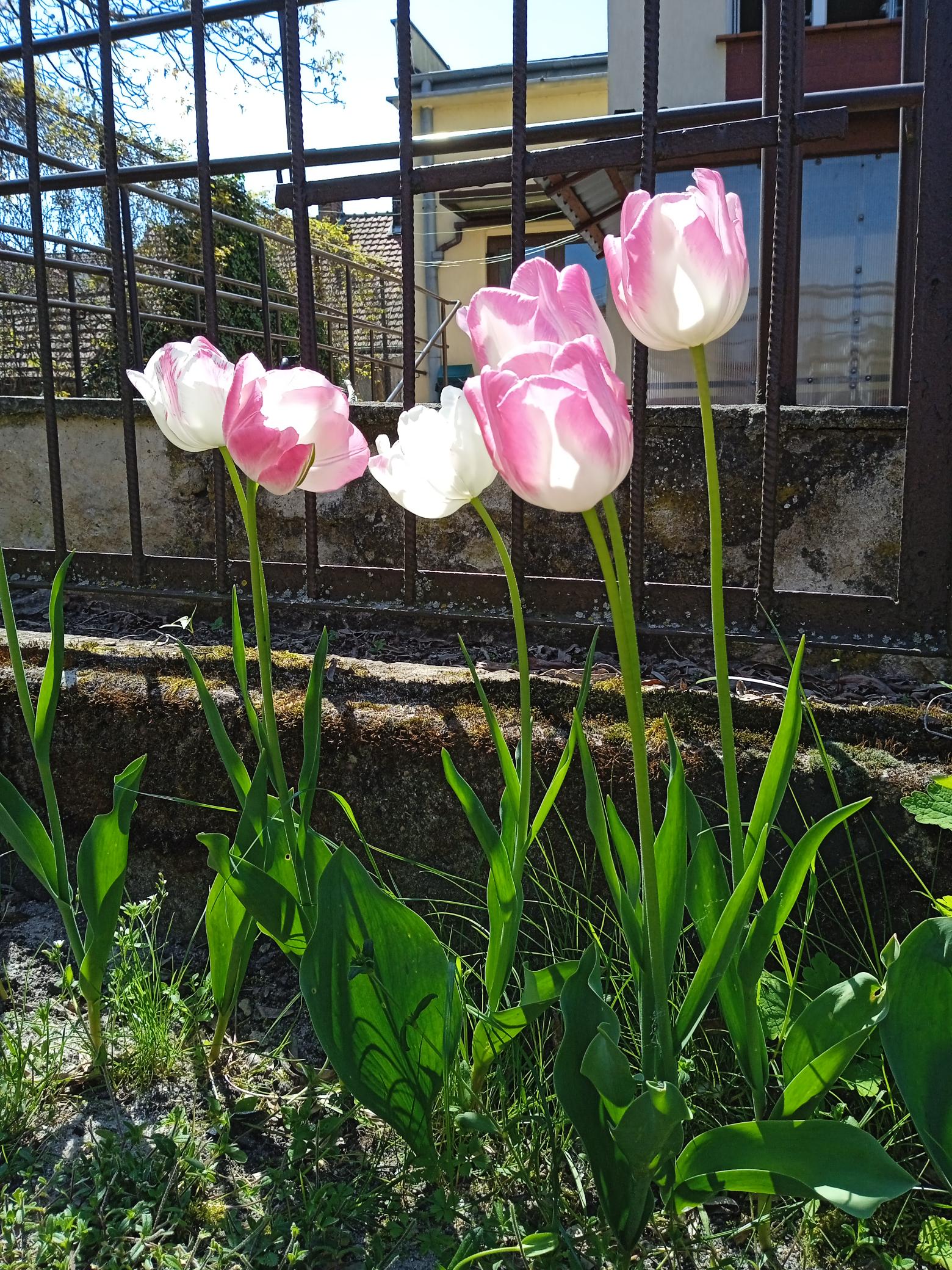 Tulipany żółte z tulipanami różowymi
POKOLENIE RODZICIELSKIE P:

BB – kwiaty żółte (homozygota)
aa – kwiaty różowe (homozygota)

POKOLENIE POTOMNE F1:

Ba – 100% prawdopodobieństwa na wystąpienie żółtego potomstwa (heterozygota)
B
B
a
Ba
Ba
a
Ba
Ba
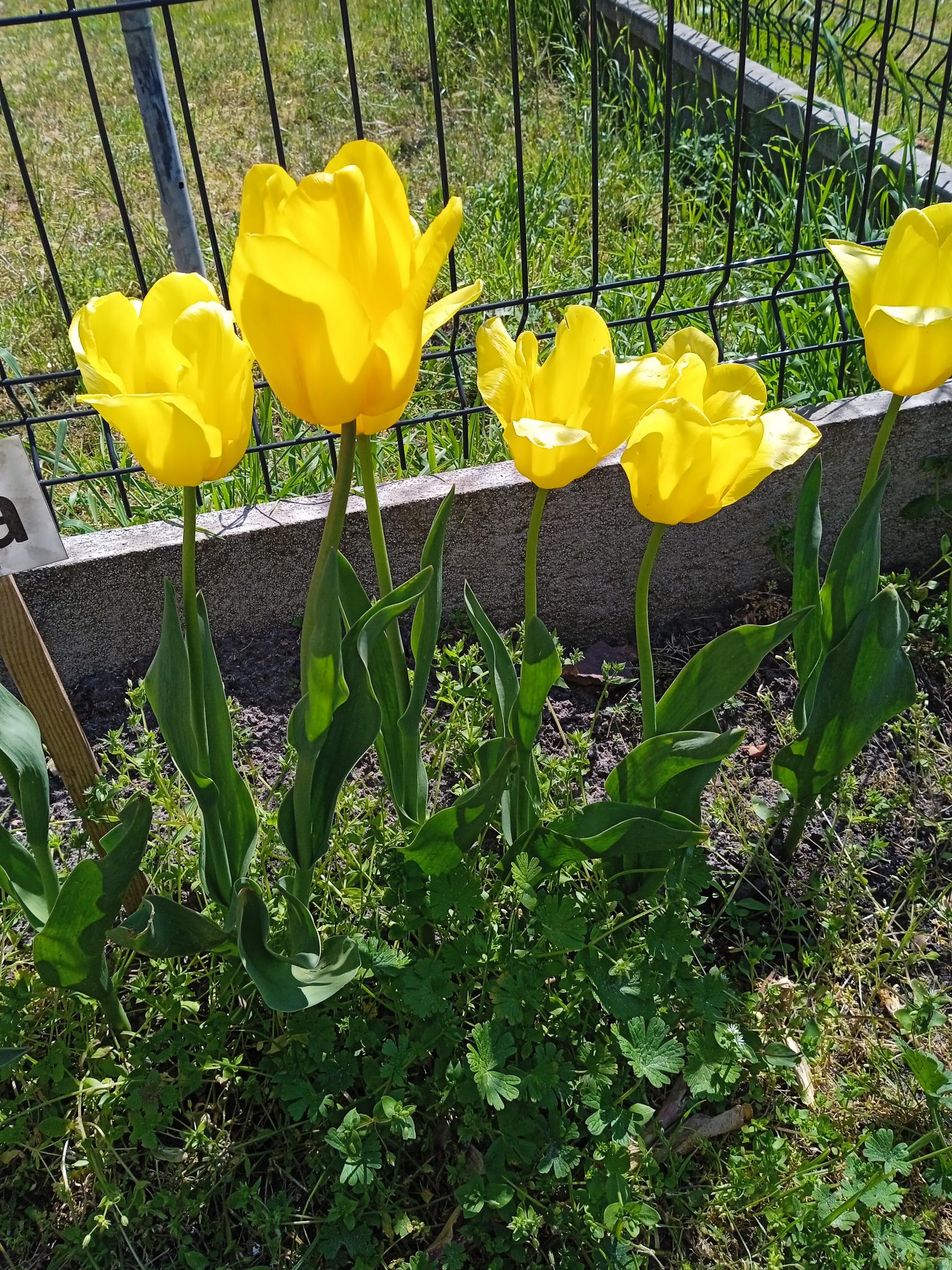 TULIPANY ŻÓŁTE Z TULIPANAMI BIAŁYMI
Tulipany żółte z tulipanami białymi
POKOLENIE RODZICIELSKIE P:

BB – kwiaty żółte (homozygota)
bb – kwiaty białe (homozygota)

POKOLENIE POTOMNE F1:

Bb – 100% prawdopodobieństwa na wystąpienie żółtego potomstwa (heterozygota)
B
B
Bb
b
Bb
Bb
b
Bb
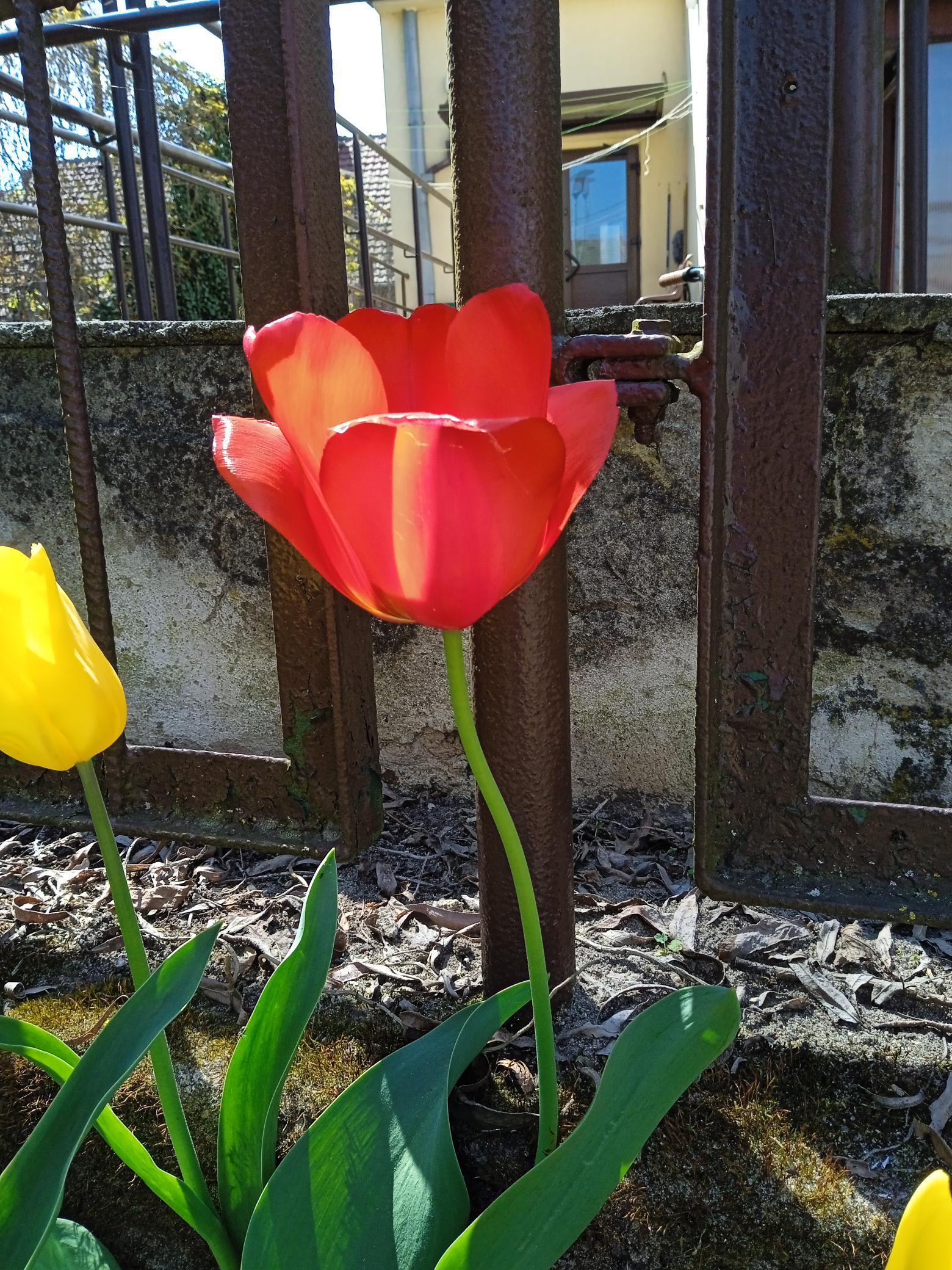 TULIPANY CZERWONE Z TULIPANAMI RÓŻOWYMI
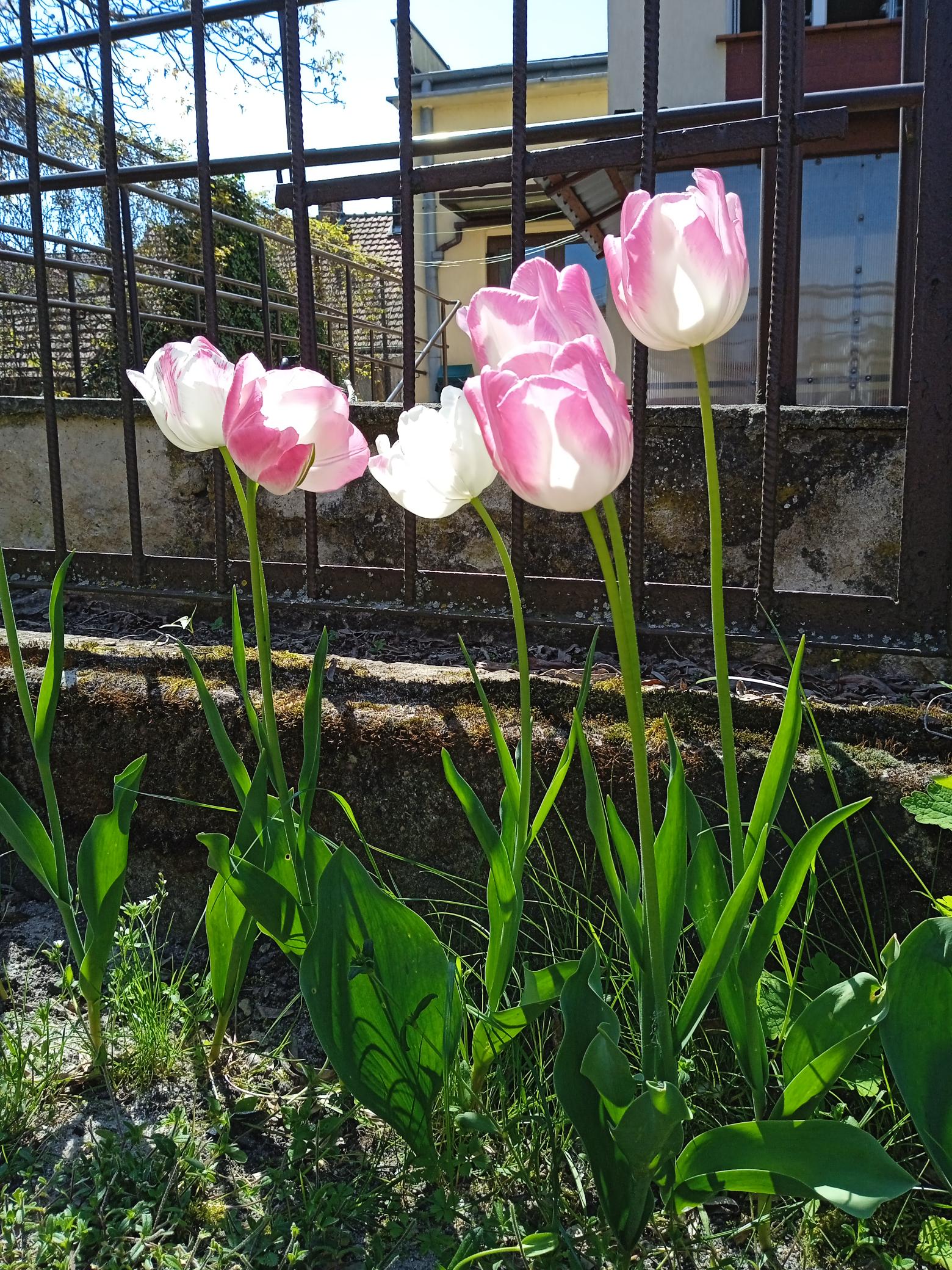 Tulipany czerwone z tulipanami różowymi
POKOLENIE RODZICIELSKIE P:

aa – kwiaty różowe (homozygota)
CC – kwiaty czerwone (homozygota)

POKOLENIE POTOMNE F1:

Ca – 100% prawdopodobieństwa na wystąpienie czerwonego potomstwa (heterozygota)
C
C
Ca
a
Ca
Ca
a
Ca
wnioski
wnioski
Pomimo, że w 9 z 10 krzyżówek wyłaniają się tylko cechy dominujące, w 7 z 10 krzyżówek chowają się cechy recesywne stłumione przez cechy dominujące.
Tylko w jednej krzyżówce z 10 dwie cechy recesywne się zmieszały ze sobą.
Tylko w 3 krzyżówkach z 10 zmieszały się dwie cechy dominujące.
100% potomstwa będą stanowiły heterozygoty.
100% pokolenia rodzicielskiego stanowią homozygoty.
Dziękujemy za uwagę!